Chapter 2. Evolution of Quality and Its Contemporary Application to Projects
2.1. Progressive History 
2.1.1. The Dark Ages
2.1.2. Scientific Management
2.1.3. Understanding Variation
2.1.4 Inspection Reigns
2.1.5. Japanese Quality
2.1.6. Customers and Systems
2.1.7. Quality Then and Now
2.2. The Wheel of Quality
2.2.1. Customer Focus
2.2.2. Variation
2.2.3. Continuous Improvement
2.2.4. Training and Leadership 
2.2.5. The Wheel of Quality Model
2.2.6. Quality and Responsibility
2.2.7. Summary
2.1. Progressive History
The historical development of quality concepts may be traced by examining major premises that held influence during various times. 

Quality as a concept is a 20th century phenomenon. 

Its root in the industry and management.
2.1.1. The Dark Ages [The Age of Craftsmanship (pre-1900)]
The march of quality began during the age of craft production, the 1700s and before.

 During this period, individual craftsmen produced items for use by others. 

The craftsmen were totally responsible for the product from start to finish. The responsibility of quality remained with the worker.
During the middle age in Europe , quality assurance was informal.
The need for more items, produced faster, put a fatal strain on craftsmen.
Groups of craftsman joined together and set standards for their field. 
Work began to move to central locations where many workers combined their efforts toward a common goal. Factories arose and the industrial revolution changed production in ways that emphasized quantity and commonality. 

The production of a teapot, which one person made himself from start to finish, was broken down into tasks. Individual workers were responsible for only a part of the final product. 
Often, the workers did not even have a view of what the final product was; they were only responsible for their particular piece.
2.1.2. Scientific Management
Frederick Winslow Taylor saw things a bit differently.
 In his view, if you want to make the boat go faster, you should examine and analyze those things that make the boat go and determine the best way to do it. 
In other words, it is not what you do, but how you do it that counts. 
In 1911, he published The Principles of Scientific Management, which described his approach.
Taylor suggested that in getting things done, there is “one best method,” and it is management’s responsibility to determine that method and the worker’s responsibility to follow established procedures. 

Taylor changed the focus from the worker to the process and, most significantly, separated planning and execution. 

Planning was a responsibility of management; execution was a responsibility of workers.
Taylor’s approach broke the mold of worker-focused quality, but failed to recognize two key aspects of quality. 
1. Motivation.
 Taylor assumed that workers were principally motivated by money. He described a “high-priced man” as a worker who will perform according to management’s prescribed procedures for money.
2. Once an optimal procedure is defined, the results will be the same for every worker.
Taylor’s scientific management involves 
One way of doing something, 
One standard worker,
 No variation in performance, and 
No communication between workers and management.
2.1.3. Understanding Variation
The next leap forward occurred when Walter Shewhart expanded the quality focus to include variation. 
Shewhart was assigned a project to develop a radio headset for the military. 
The headsets had to fit comfortably, so “head breadth” (the physical distance between the ears) was one of the factors to be considered. 
When analyzing head breadth data provided by the military, Shewhart noticed an orderly distribution. Some people had wide heads, some had narrow heads, and a lot fell in between.
The data seemed to follow a normal distribution pattern.
Shewhart wondered if manufacturing processes employed at Western Electric might exhibit the same kind of variation.

  Shewhart’s studies revealed that almost all types of repeatable processes exhibit variation.

The key is repeatable processes.

 If you do something the same way over and over, the results will not be exactly the same.
Over time, Shewhart developed methods for analyzing and understanding this variation. 

His work became a foundation for doing something about the variation, not just observing it.

 In 1931, he published Economic Control of Quality in Manufactured Products, which outlined the principles of statistical process control (SPC), a disciplined approach for improving quality by reducing variation in the process.

 In 1939, Shewhart published another book, Statistical Method from the Viewpoint of Quality Control, which introduced the plan-do-check-act cycle as a means of implementing quality improvements.
2.1.4. Inspection reigns
Variation meant potential waste. 

If a product varied too far from a target, it had to be redone or discarded.

W. Edwards Deming, who had worked with Shewhart at Western Electric, helped the War Department apply Shewhart’s methods. 

Conformance to specifications became the central focus of quality, and inspection (comparing final results to targets) became the primary method of achieving conformance.
2.1.5. Japanese Quality
In Japan, members of the Japanese Union of Scientists and Engineers considered quality a key component in rebuilding the country’s industrial base in ways that would enhance international competitiveness. 
They invited experts from other countries to come to Japan and share their methods. 
W. Edwards Deming was one of the first.
 In 1950, he presented a series of lectures to leaders of Japanese industry. 
The Japanese participants were much taken by both Dr. Deming and his ideas.
They listened carefully and took steps to put quality concepts into practice, particularly SPC.
W. Edwards Deming
Deming is regarded as father of quality movement. 

 he stressed that the responsibility for quality  remains with top management.

 he emphasized on prevention rather than cure as the key to quality.
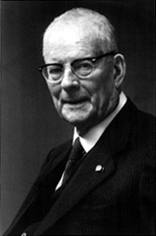 Project managers and other levels of management are primarily responsible for quality. 

This obligation is based on a principle credited by various sources to both Joseph Juran and W. Edwards Deming. 

It is the “85/15 rule,” which states that 85 percent of workers’ performance is determined by the system they work within and 15 percent is determined by their own individual effort. 
Management, not individual workers, is responsible for the system. 
Therefore, when seeking improvement in a process, project managers should first analyze and fix the system, not blame the workers. In the same way, project managers should be careful about rewarding individual workers for system performance over which they had no influence. Rewarding people for the wrong things can be just as harmful to organizational cohesion and morale as blaming people for the wrong things.
Other American quality pioneers participated. Joseph Juran visited and provided a more strategic view that expanded quality methods to all functions within an organization, not just the shop floor.

 His definition of quality as “fit for customer use” changed the focus from conformance to specification to meeting customer expectations.

Armand Feigenbaum’s “total quality control” approach integrated the various departments in an organization so that quality became a way of life — all elements of an organization working together toward the same goals.
Joseph Moses Juran
he defined quality as “fitness for purpose” Products or service should meet its customer need.  

 he identified three steps to quality improvement:
 Make annual improvement plans. 
Train everyone in the organization.
Leadership focuses on quality.
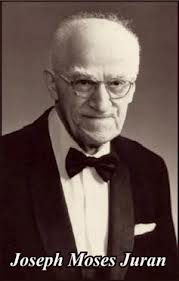 Juran ten steps approach to quality improvement
For their own part, Japanese engineers and managers added internal customers to the quality equation, those elements of a process that receive input from others and act on it in some way before providing it to the next element in the process. 

They added the concept of quality circles — small groups of workers and managers who work together to solve a problem — a far cry from Taylor’s “do what management says” approach.

 And perhaps of most significance, they added the concept of kaizen — continual, incremental improvement. 

Quality was no longer a destination based on conformance to requirements; it became a journey that never ends.
2.1.6. Customers and Systems
In the contemporary view, customer requirements define quality, not products or processes.

 In other words, it is not what you do or how you do it, but who uses it that counts. 

QUALITY IS IN THE PERCEPTION OF THE CUSTOMER.

Using the classic example from quality literature again: You can make the best buggy whip that was ever made, using the finest materials and applying efficient processes that have almost no defects or waste, but if nobody needs a buggy whip, it just does not matter.
Many things work together to yield products that meet customer requirements.

Viewing these things independently can lead to competition among the elements that interferes with the desired quality outcomes.

 Viewing these things as a system allows integrated consideration and optimization of the whole for the customer’s benefit. Elements of a quality system include external customers, internal customers, suppliers, materials, processes, policies, tools, skills, capabilities, and even society as a whole.
2.1.7. Quality Then and Now
Contemporary quality concepts might be best understood by way of comparison to what existed previously, a comparison of quality then and quality now.

In recent times past, quality comprised three elements: 
	Inspection, 
	statistics, and 
	rework. 

At the end of some production process, a result was inspected to determine its degree of conformance to specifications.
The degree of conformance was usually stated in terms of a range of values to account for process variation. 

Statistical techniques were applied to determine the acceptable level of performance. Organizations might establish an “acceptable quality level” of 99.995 percent for a particular process; that is, no more than 5 defects per 100,000 results.

 Items that were judged to be defective were reinserted into the process for additional work at additional cost to bring them into conformance or discarded if the defects were so severe that the item could not be fixed economically. Higher levels of quality usually meant higher costs because more defective items fell into the unacceptable category and had to be either reworked or discarded.
Table A. Quality Then and Now.
Contemporary quality comprises a significantly different set of elements: customer focus, variation, and continuous improvement.
 Quality begins with an understanding of customer requirements as the base. 
Customer requirements establish the performance goals for the organization. Variation is an omnipresent aspect of every process.
 It cannot be wished away or analyzed away through statistics, which ultimately accept the variation and change the process expectations around it. Instead, variation is understood and controlled using statistical methods that determine its predictability.
 Continuous improvement begins with the state of the current process as statistically defined and identifies opportunities for modifications to the process that will reduce the degree of variation, which in turn reduces defects and increases consistency and predictability of performance
2.2. The Wheel of Quality
The concepts of contemporary quality can be  displayed using the three elements:

Customer focus, 
Variation, and
 Continuous improvement, showing the relationships and interactions among them. 

It also adds the essential elements of training and leadership.
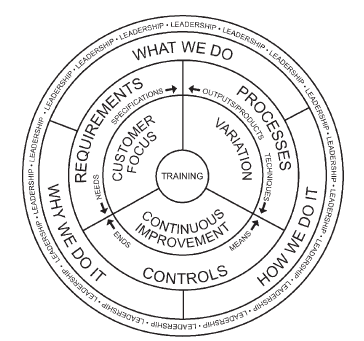 Figure 2.1. The Wheel of Quality. (Copyright ©2003 Kenneth H. Rose)
2.2.1.Customer Focus
Projects have more than one customer.
 The tendency is to view the person or organization that pays the bills as the only customer or the only customer of any importance. 
A more savvy(sensible)  view recognizes the existence of a number of customers that generally fall into three categories.

External customers : those outside the organization or the project team. Like, the client, suppliers.  
Internal customers : employees and departments 
Hidden customers: people or organizations that do not participate directly in the project, but have an interest in or concern about the project to the degree that they may want to influence the outcome.  Like, regulators, general public
Customers are important for many reasons. 
People who do not think customers are important should try to do business without them for a while. 
Customers buy our products. 
They buy our products repeatedly. 
They tell their friends to buy our products. 
They define needs for new products. 
They indicate interest in, or a lack of interest in, or even opposition to, potential products. 
And perhaps most important of all, they complain and give us valuable information and insight for improving our products.
All of this suggests a customer role that falls into four parts:
	1. Provide needs and requirements — Customers are important because they are the source of requirements that are the foundation for the project.
	2. Define standards — Beyond requirements, customers describe “how well” a product should perform. They provide measurable targets. [performance targets] 
	3. Evaluate products — Customers will accept or reject products based on the degree to which the products meet their expectations.
	4. Provide feedback — Customers will comment, complain, recommend, or purchase a product again.
2.2.2. Variation
Repeatable processes do not produce precisely repeatable results. 
Variation is a characteristic of any production process, but it is not a great mystery.
Variation can and must be understood and controlled in order to influence results. 
The unique aspects of projects can lead managers and team members to believe that everything they do is unique and that variation is not an issue.
Project managers may have to spend a little time to determine what tasks within a project, or between projects, involve repeatable work.
 Doing so is an early step toward improved quality.
This is an important matter because variation can produce defects.
 After identifying sources of potential variation, project managers must seek to understand the variation, why it occurs, and what its effects are. 
Then they must control the variation so the process involved performs consistently, producing predictable results.
 Improvement occurs when project managers or members of the project team analyze the process and take action to reduce the variation to some degree. 
If the process is routinely producing results that lie outside established specifications, it must be fixed immediately.
Subsequent actions should reduce variation further, which results in a higher number of conforming products or products that conform more closely to the target value.

 As an example, the “Six Sigma” approach to quality management establishes a goal of process variation so narrow that product specifications encompass six standard deviations above and below the mean when performance results are plotted on a curve. The practical result, adjusted to allow a slight shift in the mean over time, is no more than 3.4 defects per million.
2.2.3. Continuous Improvement
Continuous improvement can be a problematic issue for project managers. Projects based on an external contract have explicit specifications — obligations in the contract.
A practical approach may be to “meet specifications” because that is what is required and that is all that is paid for. 
In fact, “quality” is defined by some as “conformance to requirements,” suggesting that meeting specifications achieves quality. 
Superficially, meeting specifications is the goal. 
The Project Management Institute makes much of this, stating that this is all a project manager should do; anything beyond is “gold plating.” 
This makes good sense.
2.2.3. Continuous Improvement
Meeting specifications also constrains project performance to the limits of the specification or the customer’s understanding of technology or what is possible. 
It does not give the customer a better solution if one is possible
. It does not enhance organizational competence unless specifications have been set challengingly high something contract managers are reluctant to do. 
Meeting specifications can mean safe, routine performance that does not enhance organizational competitiveness.
Specifications provide a puzzle that is simply stated:
If you don’t meet the specifications, you are in default.
If you want to complete the current contract, meet the contract specifications.
If you want to win the next contract, meet or exceed the customer’s expectations.
Continuous improvement involves at least three specific actions. 
Communication is essential. The project team must have effective communication within itself and with customers, suppliers, and stakeholders. 
Communication is the means of identifying problems and opportunities, resolving problems, and exploiting opportunities.

2. Corrective action is also essential. Fixing problems is necessary, but not sufficient. Project managers and team members must also identify the causes for any problems and eliminate them or reduce them to the greatest extent possible. It is good to fix a problem; it is better to prevent it from occurring again.
Identifying and acting on opportunities. 
	The plan-do- check- act cycle provides a disciplined approach for continuous improvement based on either identified problems or opportunities.
The results of continuous improvement may be incremental small steps or dramatic great leaps forward. 
Both types of results provide common benefits to the performing organization that enable it to:
1.  Meet dynamic needs and requirements — Customer needs are always changing. Give them what they ask for and they will ask for more.
2.  Stay competitive — Competitors are always improving. The global marketplace is not in a steady state; it is a race, and you cannot win a race by standing still.
Reduce costs, increase profits — The global marketplace includes competitors with very low costs, particularly in labor. Reducing costs can increase competitiveness, which will increase sales and overall profit.
 Develop new technologies, processes, and products — Technology is always changing. Improving processes to take advantage of new technology or simply to employ a better way can reduce costs, provide a better product, or both.
2.2.4. Training and Leadership
Training is the foundation of quality. 

Action should be based on well-grounded theory, not trial and error, how things have been done before, or the desire or dictum(command)  of an individual. Members of the project team, including the project manager, must be trained in all necessary skills.

 Members new to the team during implementation must be trained also, not simply placed on the job and admonished to learn from others.
Leadership is the unifying force of quality. 
The goals of leadership are to improve performance and quality, increase output, and bring pride of workmanship to people.
Leadership is necessary to eliminate the causes of defects, not just the defects alone. 
To be effective, 
leaders must know the job. 
They must be technically competent in the work at hand and 
capable in purely leadership skills in order to earn the respect and commitment of team members and to represent the project team well with customers, stakeholders, and upper management within the organization.
2.2.5. The Wheel of Quality Model
The graphic image of The Wheel of Quality discloses how all these elements interact. 

Customer focus, variation, and continuous improvement are the central issues in contemporary quality. 

Each is related to the others and shares a common boundary. 

Each is expressed through a more specific aspect of project work — respectively, requirements, processes, and controls.
2.2.7. Quality and Responsibility
Given all this, a simple question remains: Who is responsible for quality?

 In times past, the quality department was responsible, but no more. 

Quality departments have been significantly reduced and functions have been transferred to the performing level or eliminated altogether. 
Nowadays, everyone is responsible for quality.

THE END